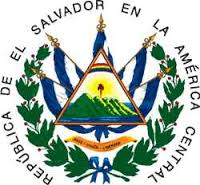 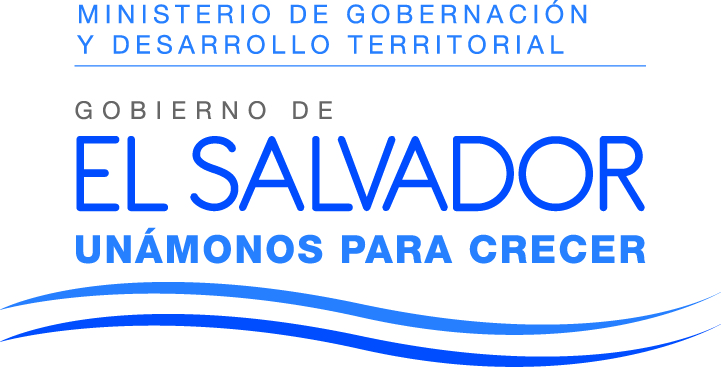 Gobernación Política Departamental de Santa Ana.
Diligencias para Autorización de Correteros
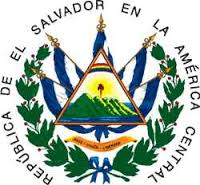 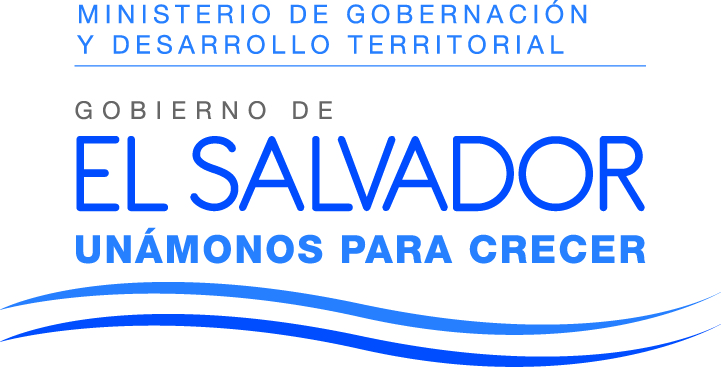 Gobernación Política Departamental de Santa Ana.
Diligencias para Autorización de Correteros
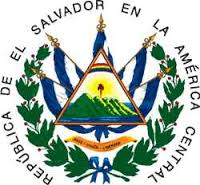 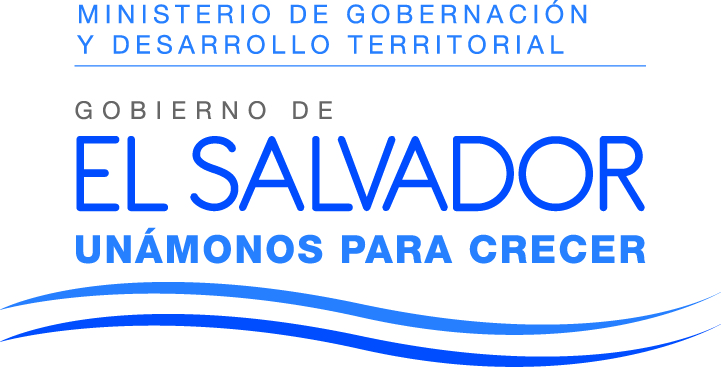 Gobernación Política Departamental de Santa Ana.
Audiencias
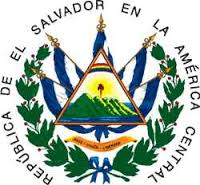 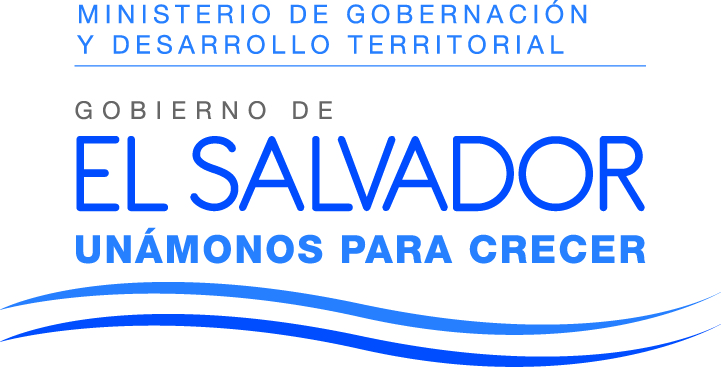 Gobernación Política Departamental de Santa Ana.

Audiencias por Genero
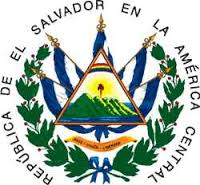 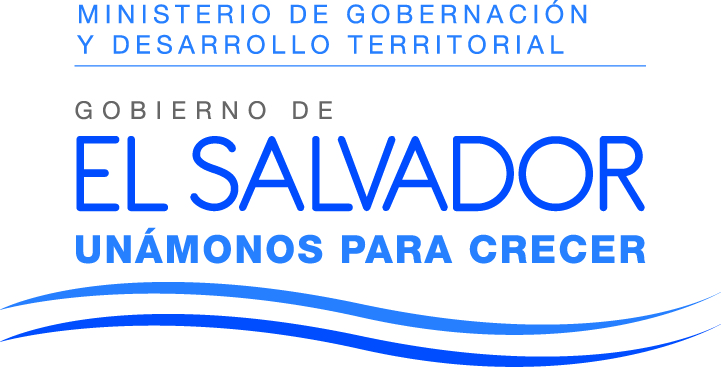 Gobernación Política Departamental de Santa Ana.
Gabinete de Gestión Departamental de Santa Ana
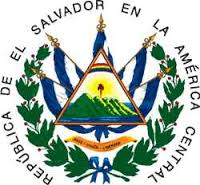 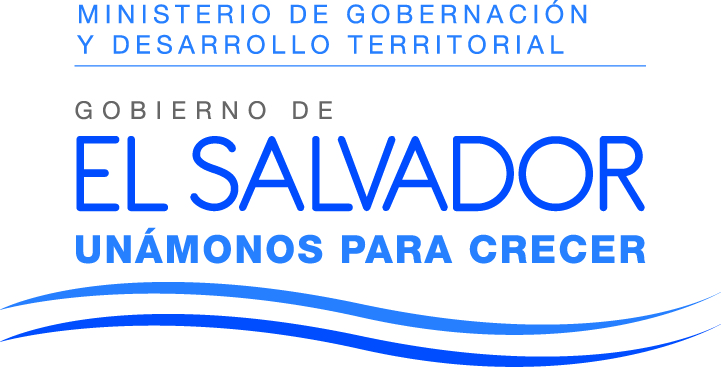 Gobernación Política Departamental de Santa Ana.
Gabinete de Gestión Departamental de Santa Ana

Participación en Reuniones Ordinarias 
2013
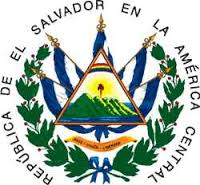 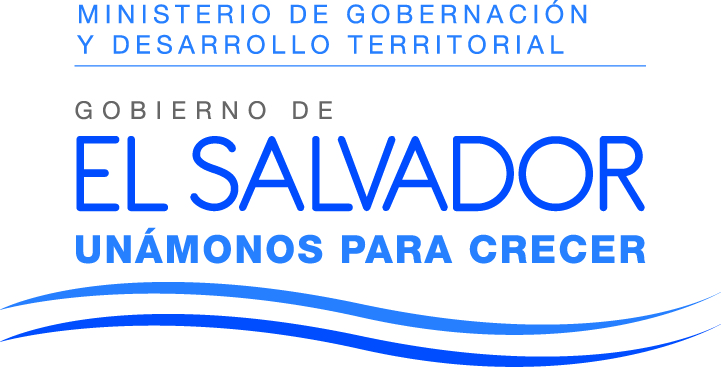 Gobernación Política Departamental de Santa Ana.
Gabinete de Gestión Departamental de Santa Ana